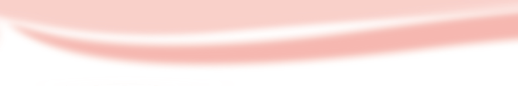 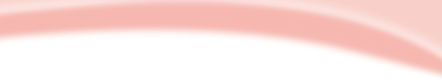 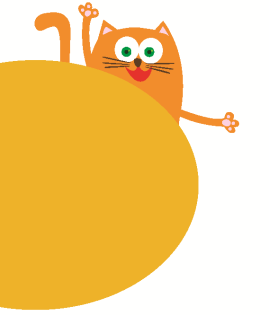 Colours
1
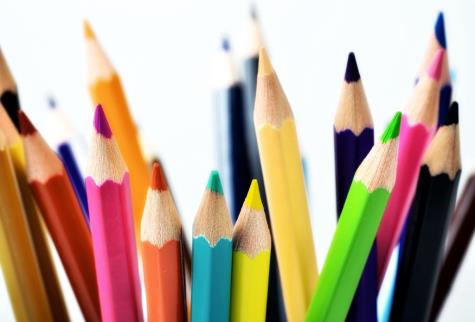 第三课时
WWW.PPT818.COM
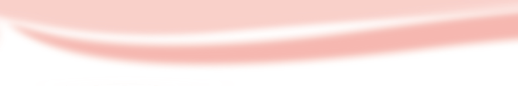 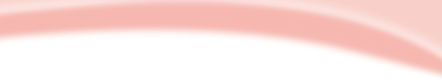 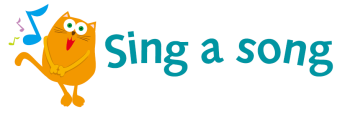 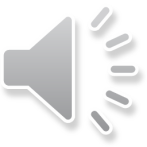 Look at the rainbow,
The rainbow,
The rainbow.
Look at the rainbow
In the sky.
Red, orange, yellow,
Green and blue,
Purple and violet too.
Look at the rainbow,
The rainbow,
The rainbow.
Look at the rainbow
In the sky.
The Rainbow
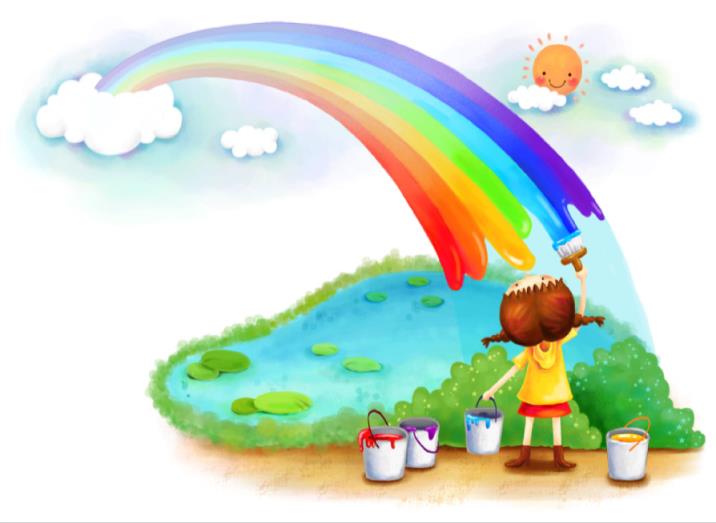 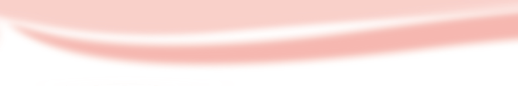 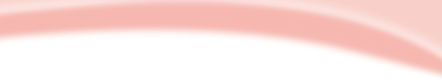 Read and match
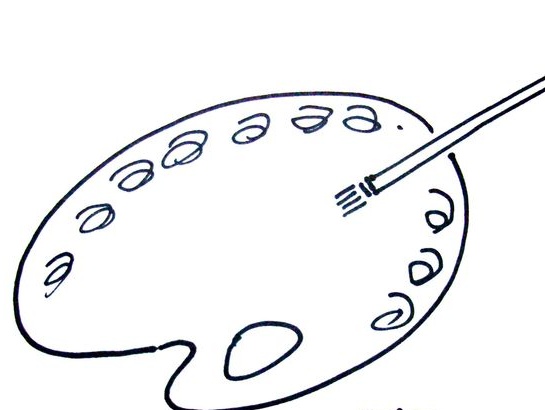 red       yellow       blue        green       black
white    orange      purple    violet
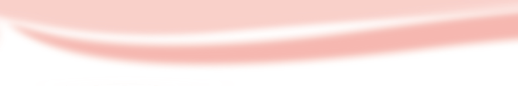 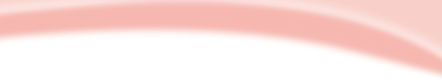 Look and say
Mix the Colours
red
Mix ______ and ______. What colour is it?
white
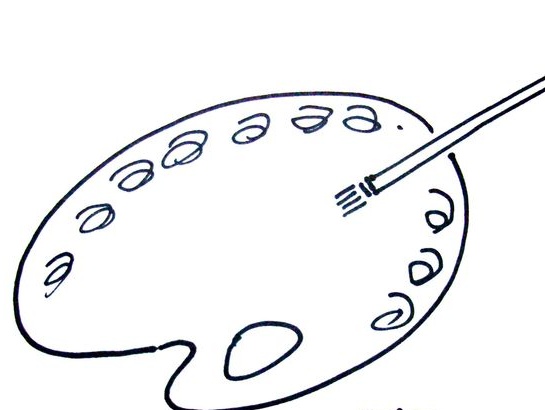 pink
It is __________.
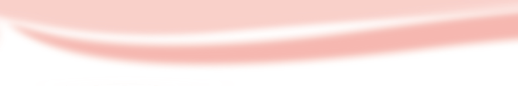 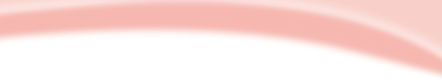 Look and say
Mix the Colours
yellow
red
Mix ________ and ______. What colour is it?
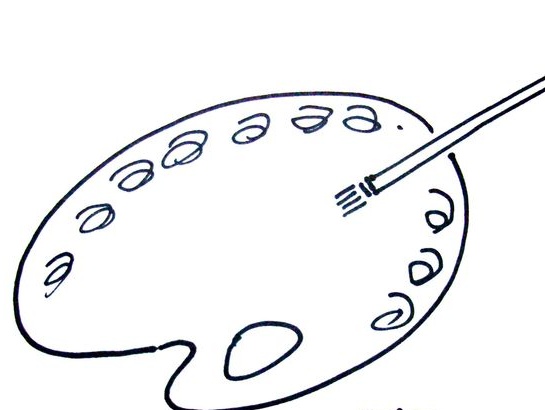 orange
It is __________.
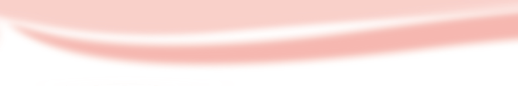 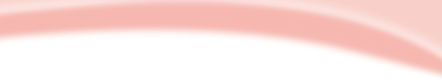 Look and say
Mix the Colours
yellow
blue
Mix ________ and ______.  What colour is it?
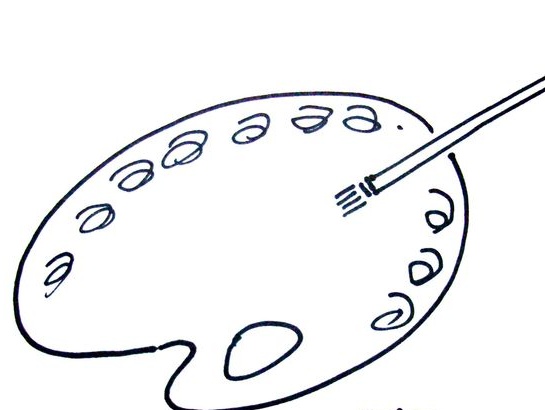 green
It is __________.
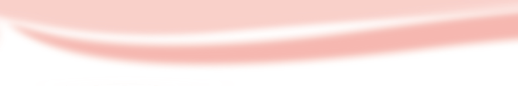 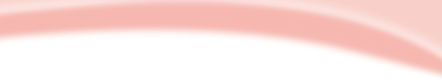 Read and spell
pink
red
green
orange
black
white
white
blue
yellow
purple
violet
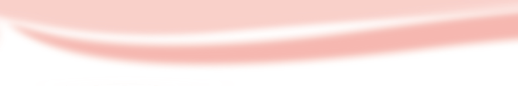 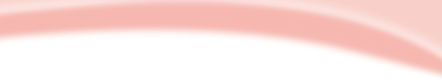 Look and answer
What’s the matter?
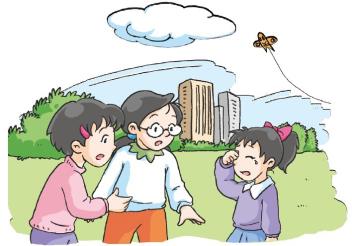 I can’t find my ball.
What colour is your ball?
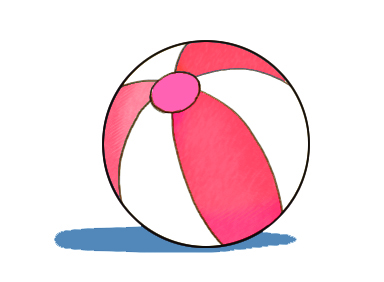 It is red and white.
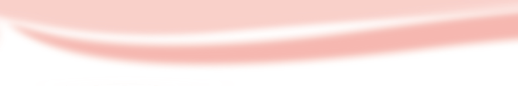 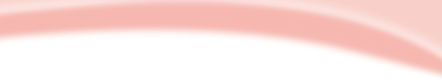 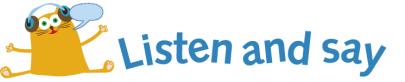 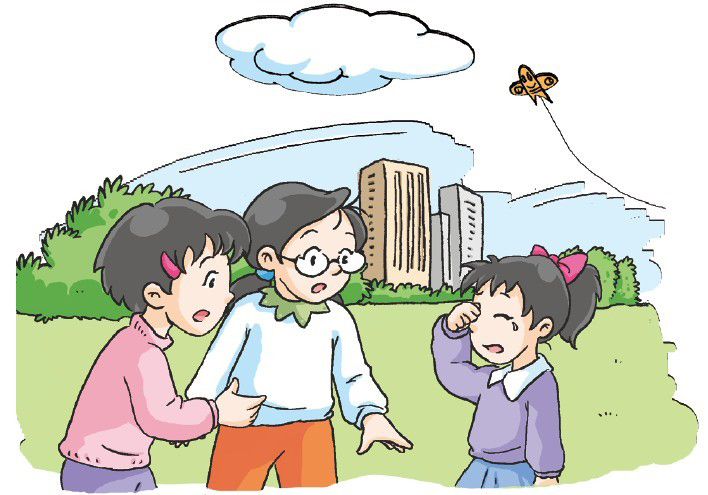 What’s the matter?
I can’t find my ball.
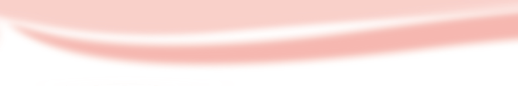 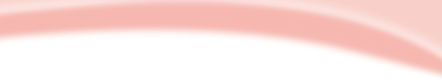 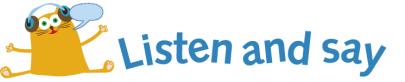 What colour is your ball?
It’s red and white.
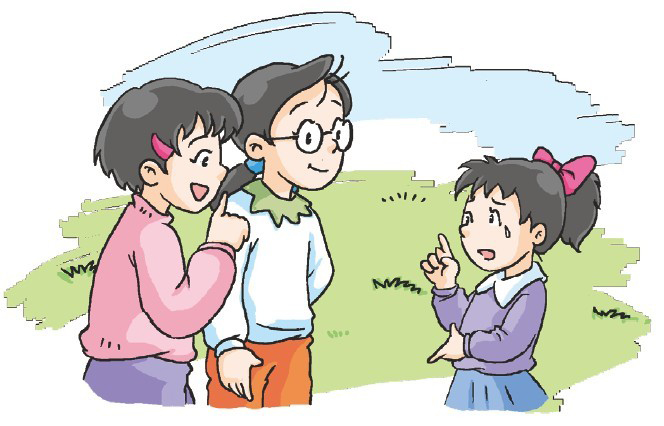 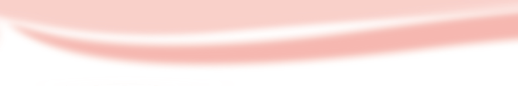 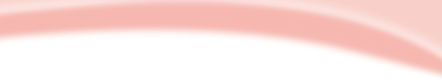 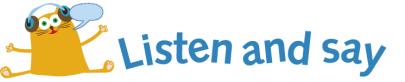 Look! Is this your ball?
Yes, it is! Thank you.
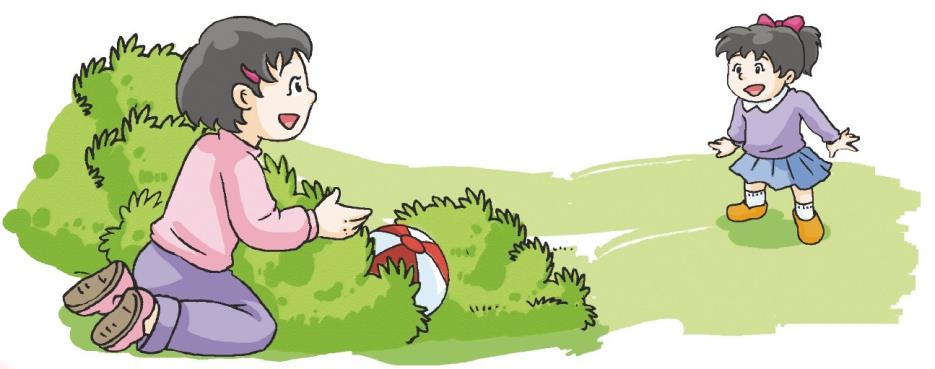 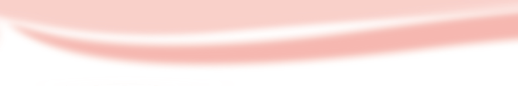 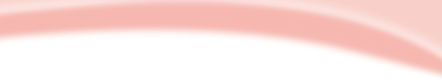 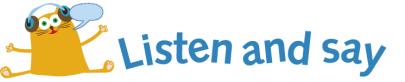 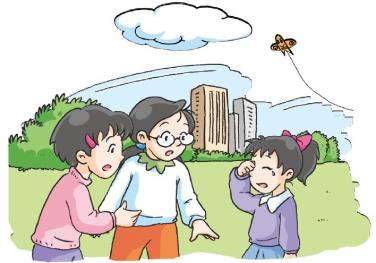 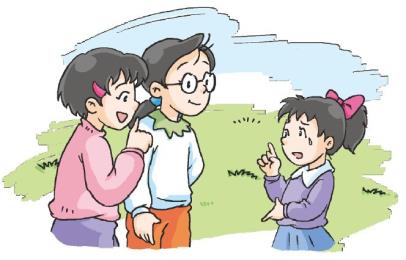 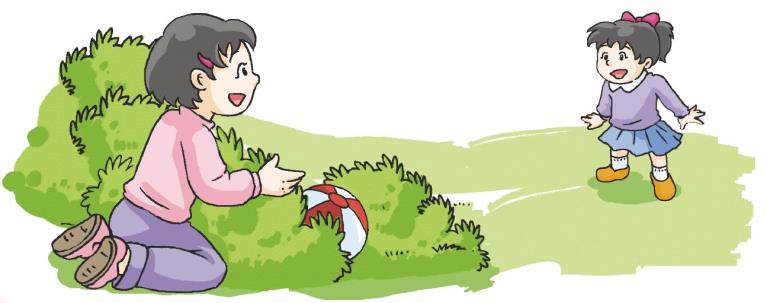 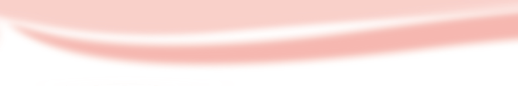 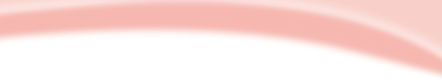 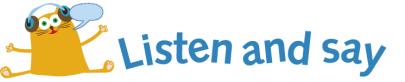 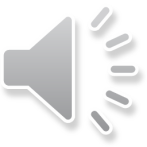 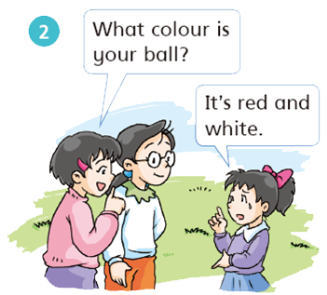 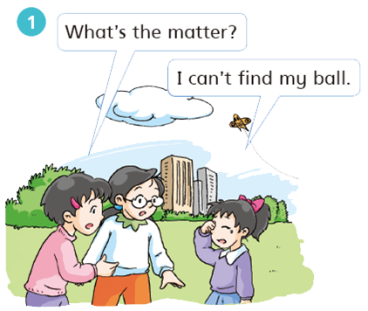 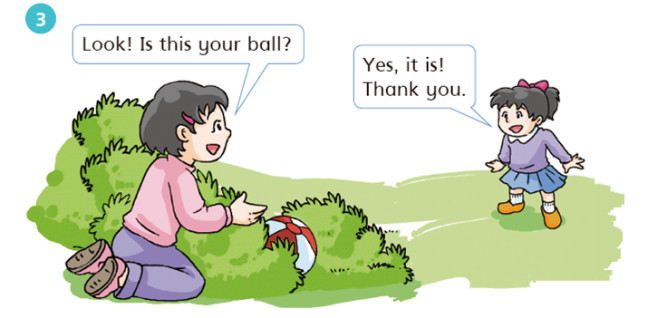 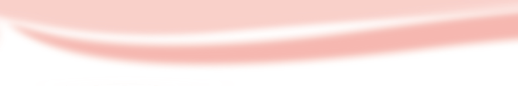 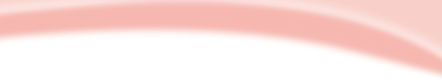 Ask and answer
What colour is the bag?
What colour is …?
It is ...
It is yellow, red and blue.
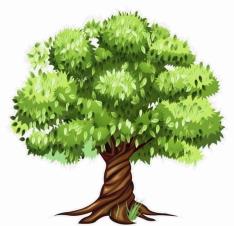 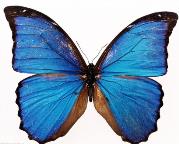 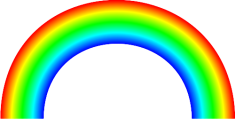 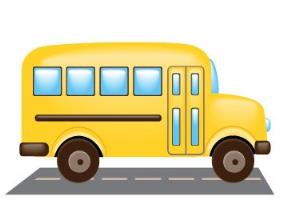 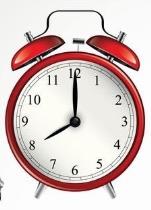 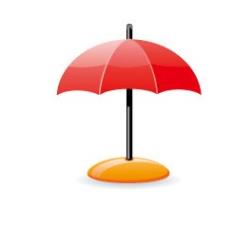 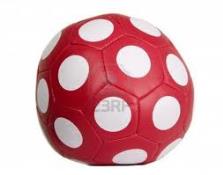